Интерактивный альбом
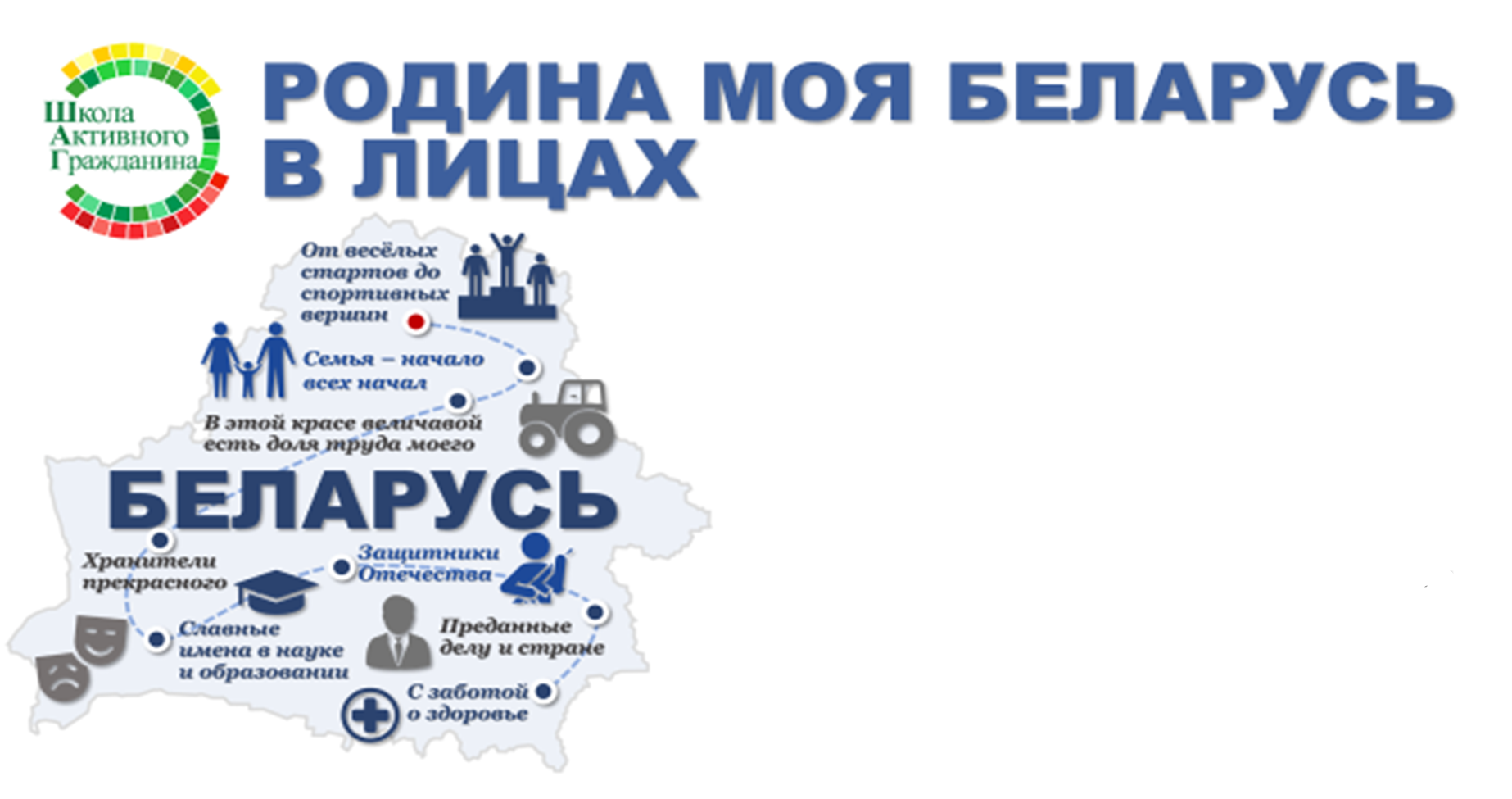 Преданные делу и стране
(О государственных деятелях, представителях органов государственного управления)
Кулешов Владимир Анатольевичдепутат Брестского областного советадепутатов
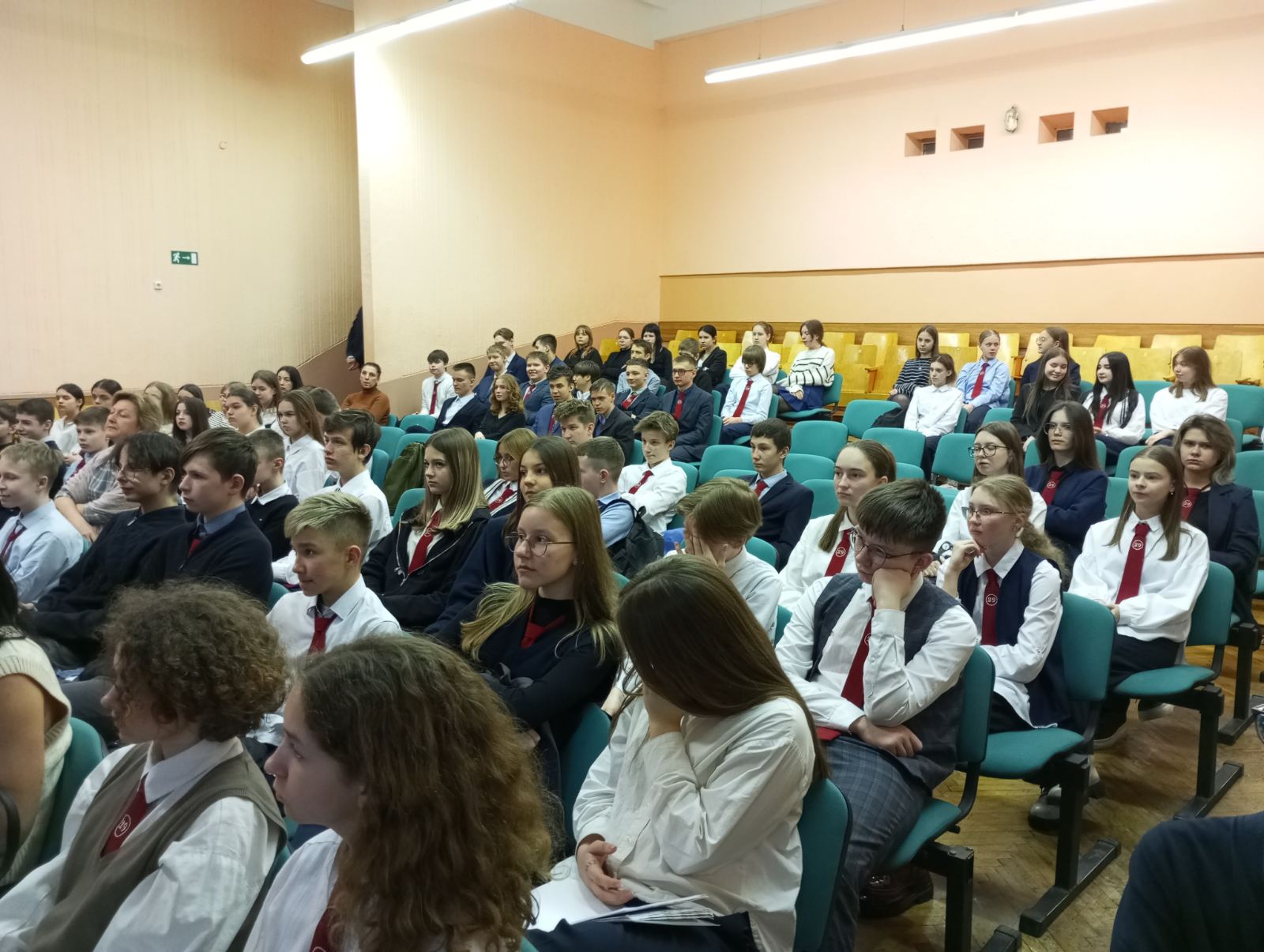